«Мемлекеттік тіл - рухани жаңғыру тілі»
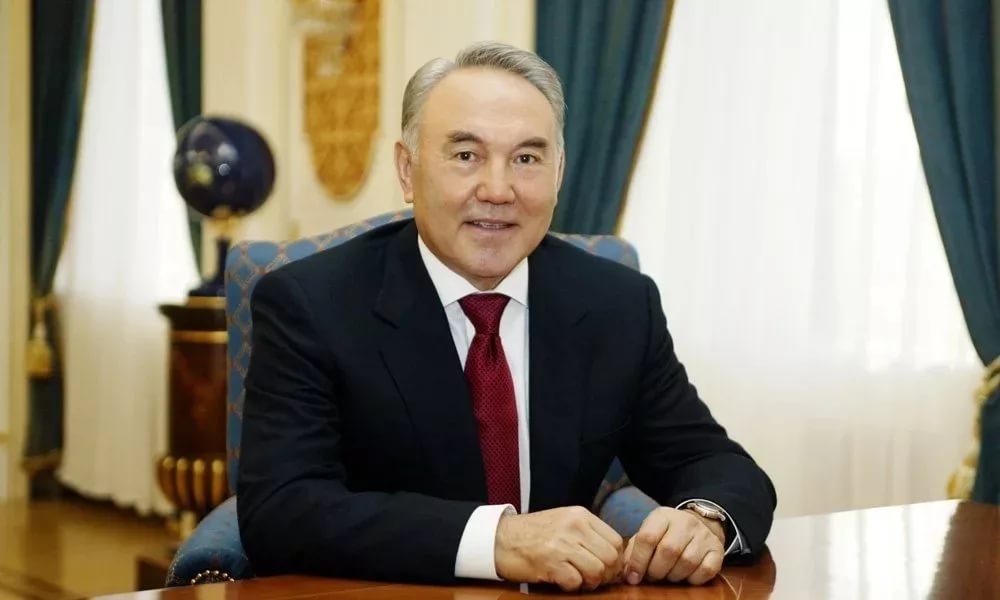 ҚР Президентінің 2017 жылғы 26 қазандағы № 569 жарлығын іске асыруда.
«Орыс мектептерінде қазақ тілі мен әдебиетін оқытудың тиімді әдіс-тәсілдері»
*Болжау әдісі
*Көрнекілік әдіс
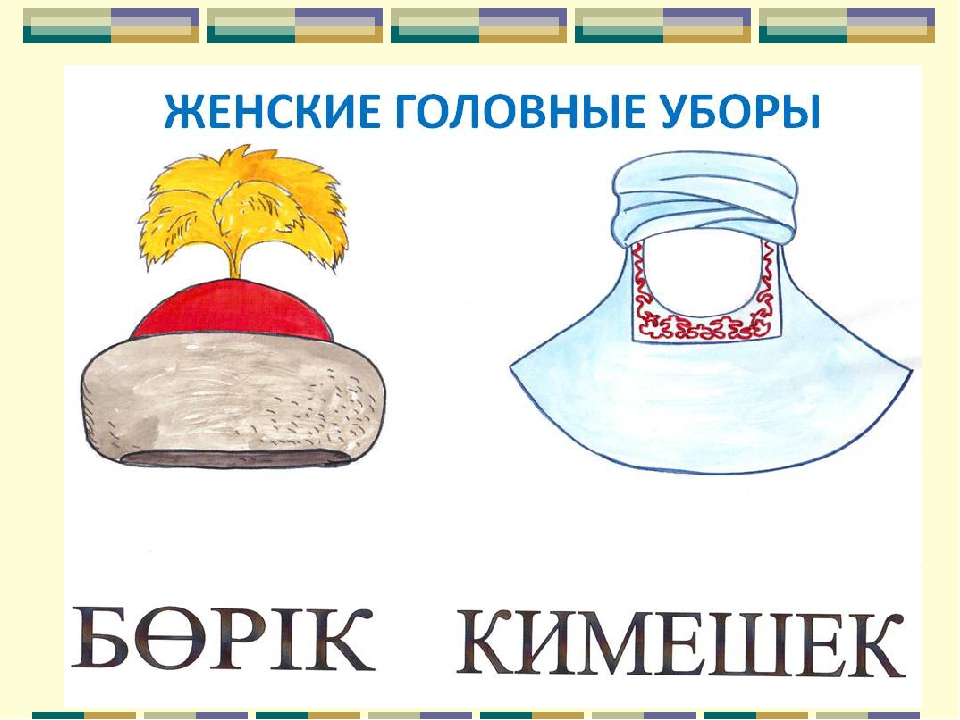 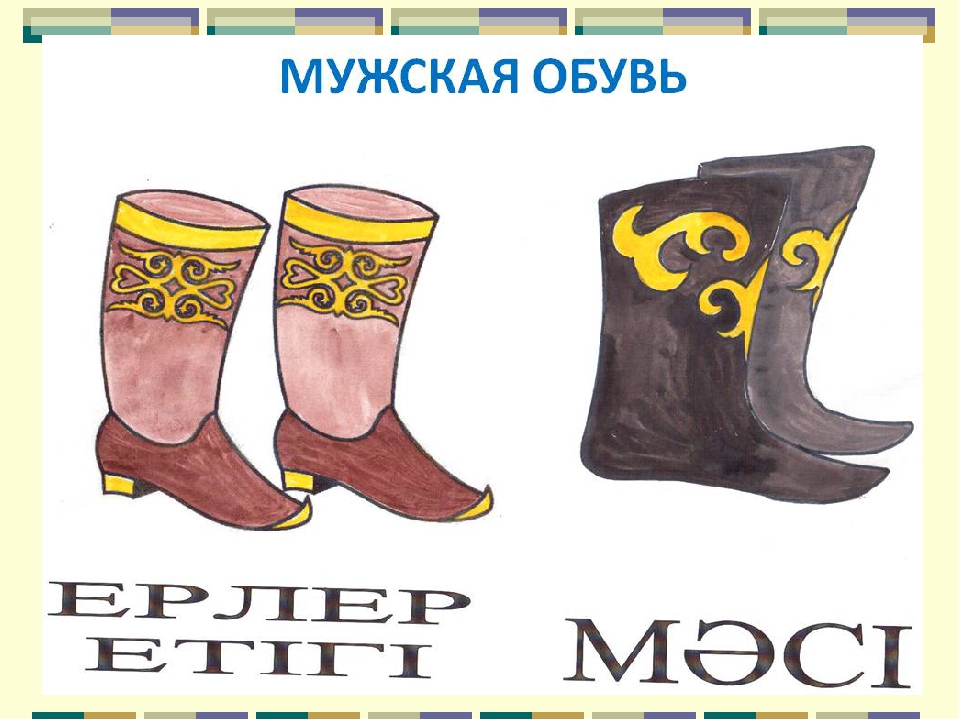 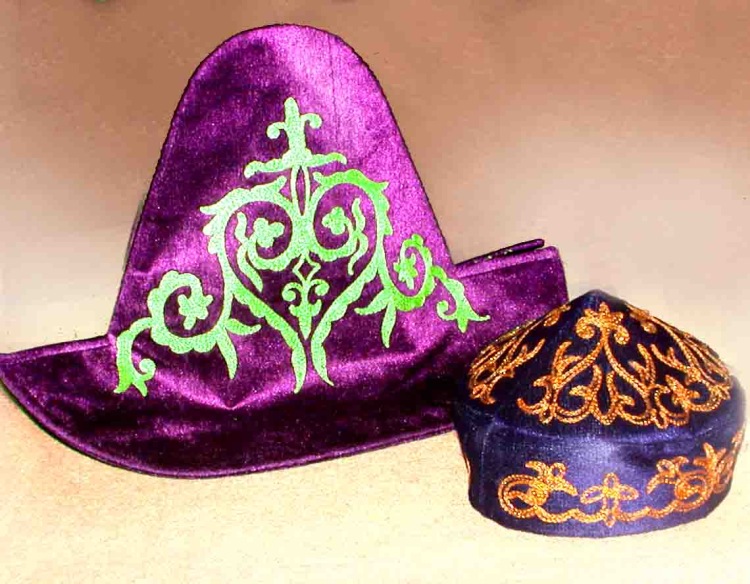 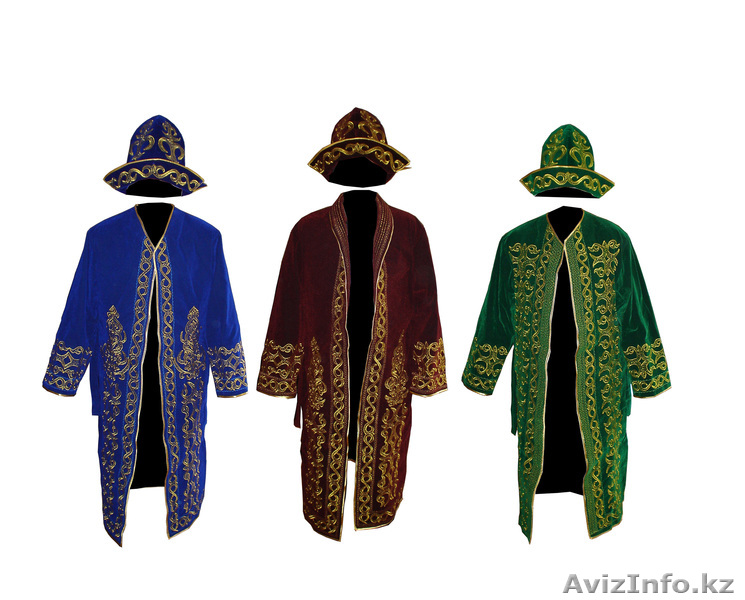 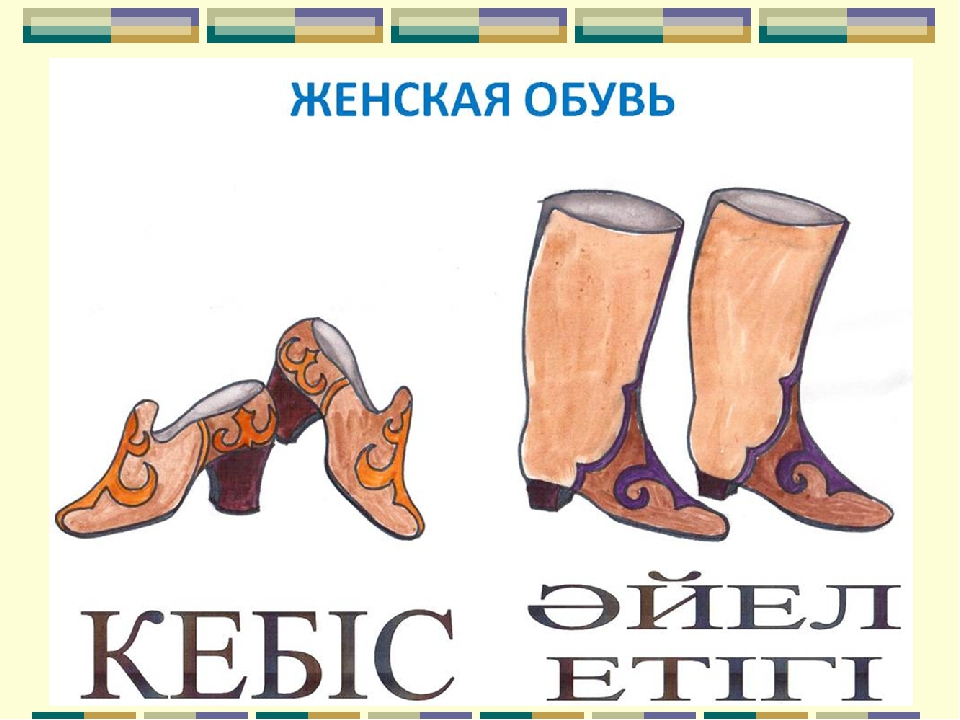 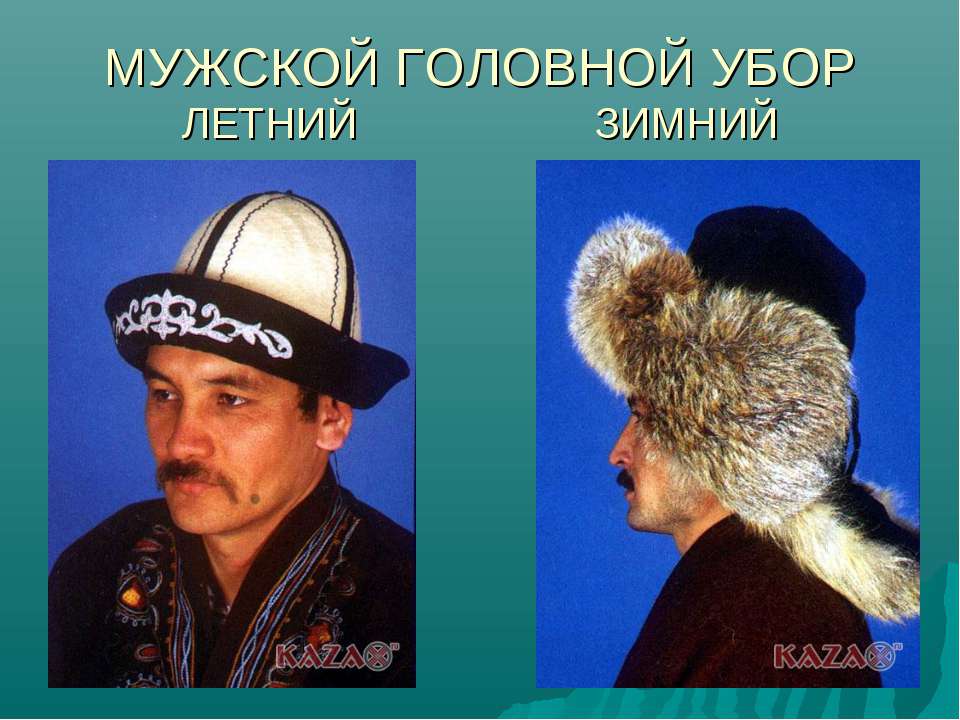 *Сұрақ-жауап әдісі
”Адасқан әріптер”  ойыны

-ЗААНҚ
-РКҮҚЫЙКЕ
-ЛЕЖСАНТОҚ
«Мен қандаймын?»
Дәурен-дарынды,
 Әйгерім-әдепті,
 Алма-ақылды.
“Шығармашылыққа баулу” әдісі
-----------------------------------  баламыз,
----------------------------------- саламыз.
----------------------------------  сабақты,
----------------------------------  боламыз.